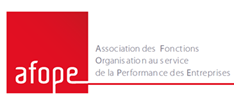 Bienvenue à l'
quels impacts ont le collaboratif et le digital sur le rôle du manager ?
19 janvier 2017
Programme de la réunion
2
19/01/2017
Le Digital, levier de transformation à la Banque de France
Thierry BEDOIN, Chief Digital Officer
Réunion AFOPE, 19 janvier 2017
La démarche digitale pour 2020
Améliorer les modes de travail et les pratiques de management en développant une culture digitale et en mettant le digital au service des utilisateurs

Ouvrir la Banque sur l’extérieur, partager les données et en faciliter l’accès

Simplifier et fluidifier nos processus internes et externes

 Innover pour anticiper les évolutions des métiers. Constituer un laboratoire d’innovation ouvert
Instituer un rôle de « Chief Digital Officer » pour animer la transformation digitale de la Banque
4